Chapter 9-3
Helping Infants Learn
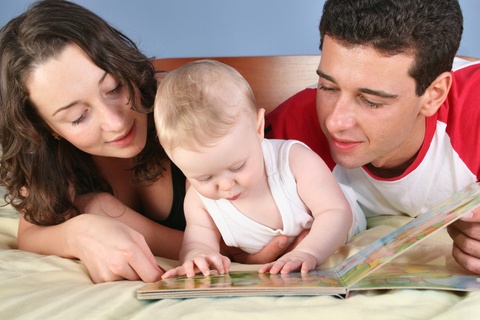 Encouraging Learning
Provide Basic Care 
The infant will make brain connections based on the relationship between his/her needs and the caregiver’s actions.
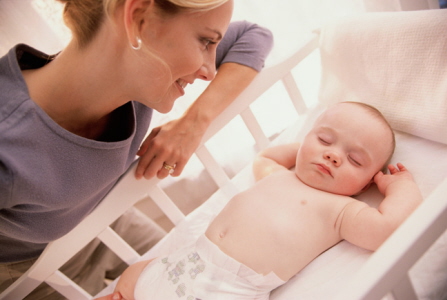 Learn about child development
This will help you provide age appropriate toys and experiences.
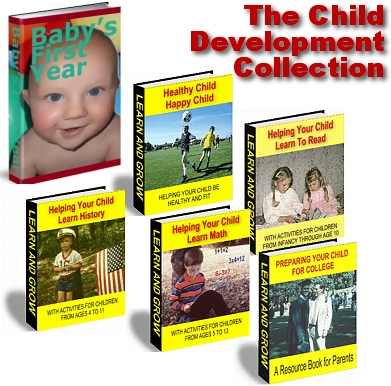 Provide time and attention
Talking and interacting
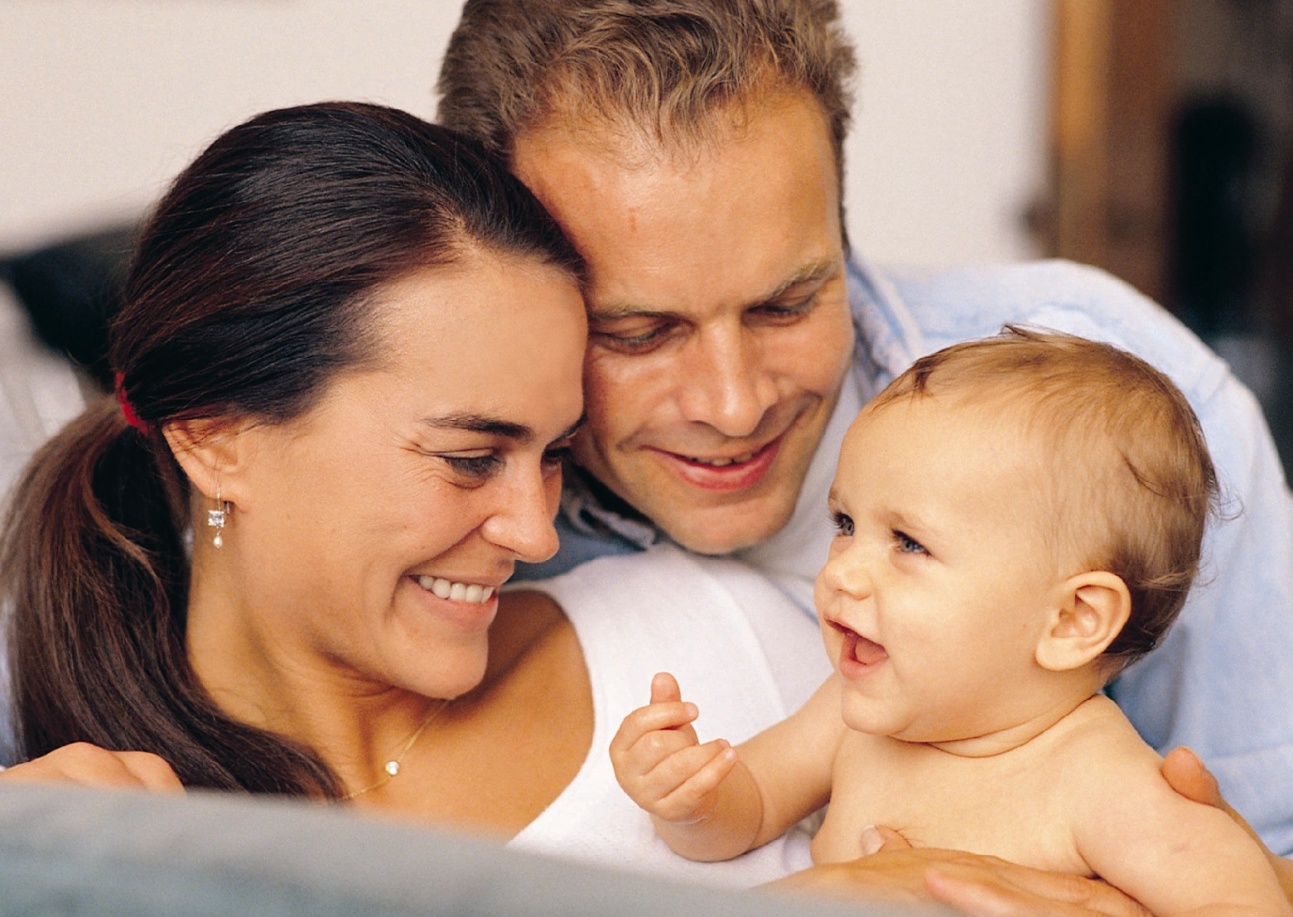 Provide positive feedback
This encourages the baby to keep trying new things
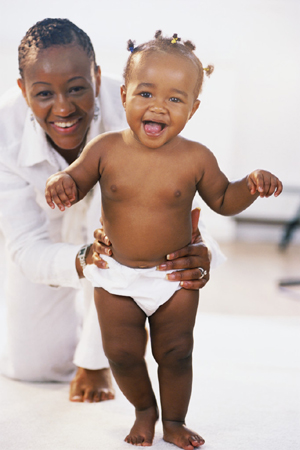 Express Love
This helps with self-confidence
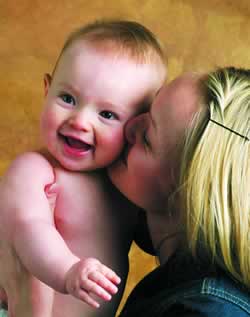 Talk, talk, talk
This stimulates brain development
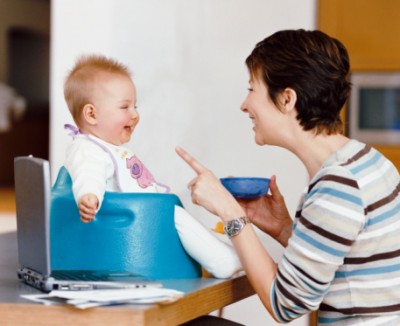 Safe Learning
Babies need as much freedom of movement as possible.
This requires a safe  environment.  Take measures to childproof your home.
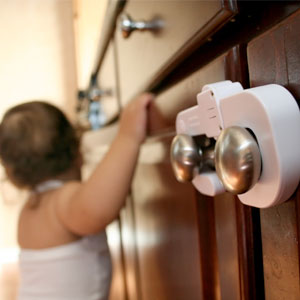 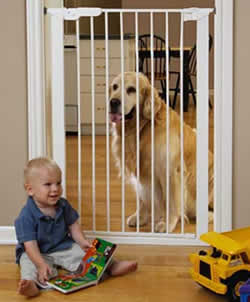 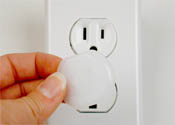 The Importance of Play
Toys are the tools of learning.  Development of all types is enhanced by playing.
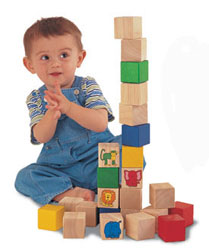 Age Appropriate Toys
Babies will need different toys as they age and develop
1 – 3 months
Simple toys to look at and listen to
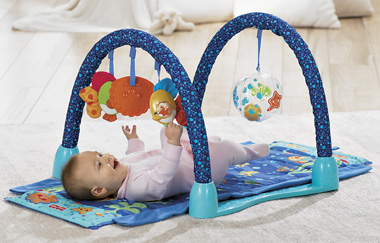 4 – 6 months
Toys to touch, handle, bang, shake, suck and chew.
Baby books
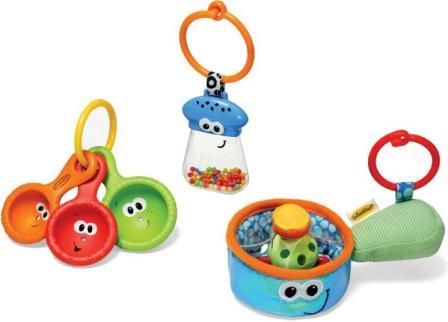 7 – 9 months
Still things to handle and that make noise
Also blocks, balls, and other large items
(pots and pans are good too)
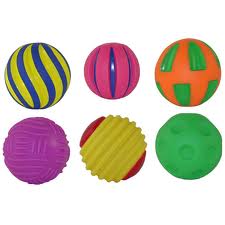 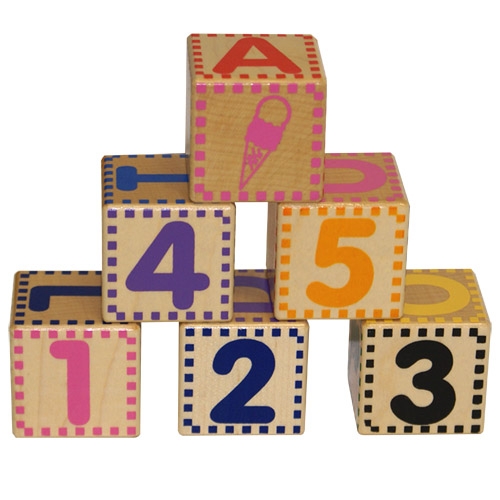 10 – 12 months
Toys that they can crawl after.  Push or Pull toys
Toys that they can manipulate or work with their hands
Containers
Picture books
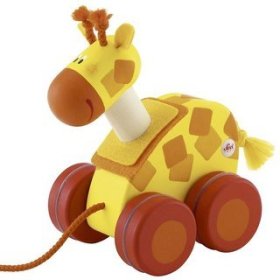 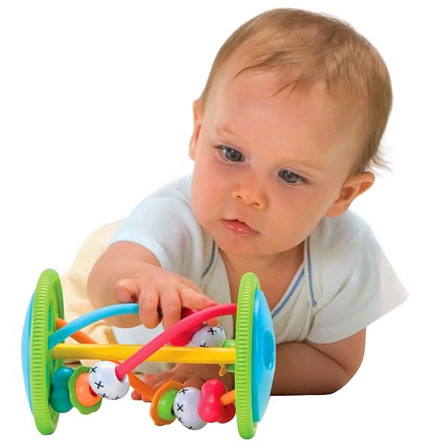 Choosing Toys
Encourage participation and use
Ones that will remain interesting and useful for a long time
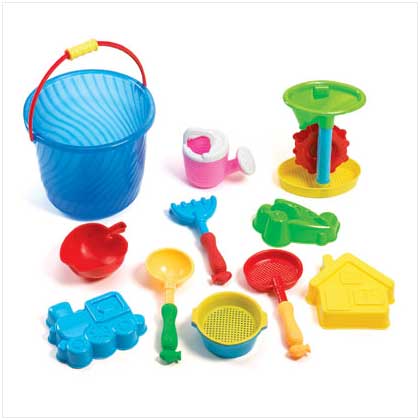 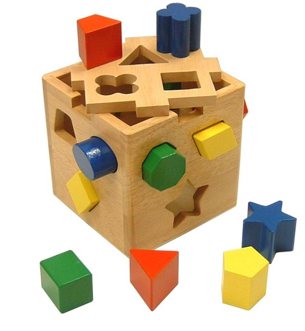 Toys that will last, have no small parts or lead paint
Toys that can be used in more than one way
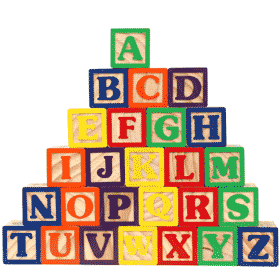 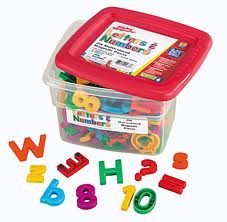 Communication
Crying – different cries for different things
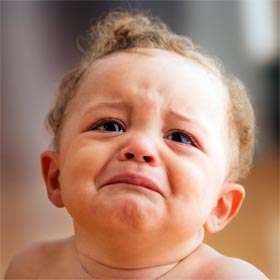 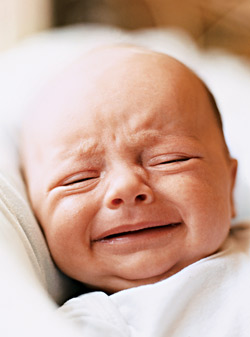 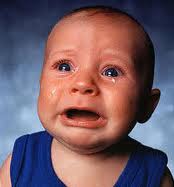 Body language
Wiggling
Clinging
Pushing away
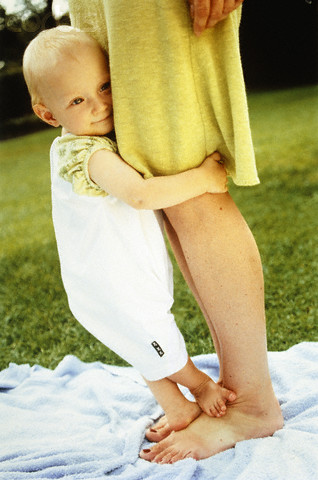 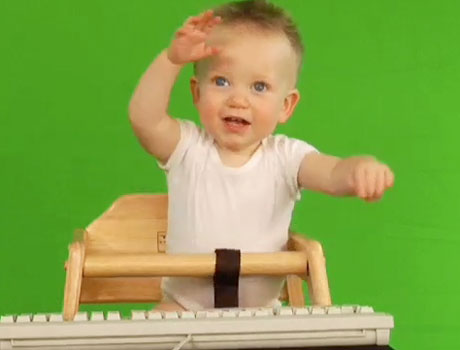 Talking	   use simple clear speech
	use repetition
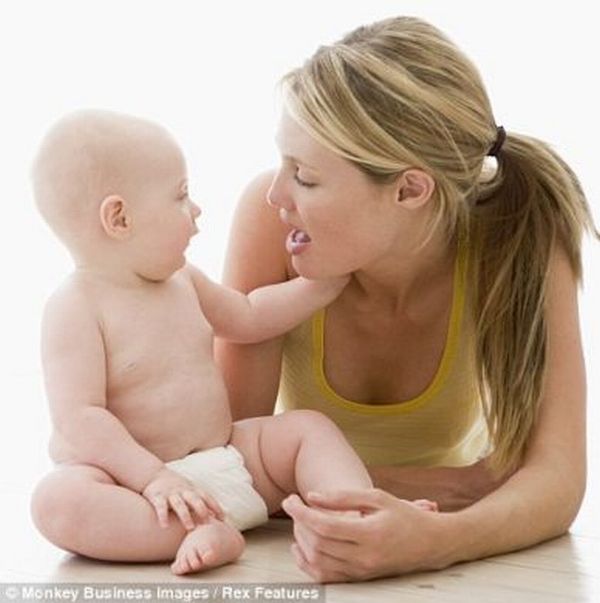